RSGCC-2023  (13 to 15 March 2023)
International Conference on Remote Sensing, GIS and Climate Change
RSGCRL (NCGSA), Centre for Remote Sensing, University of the Punjab, Lahore, Pakistan.
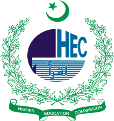 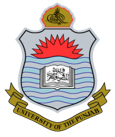 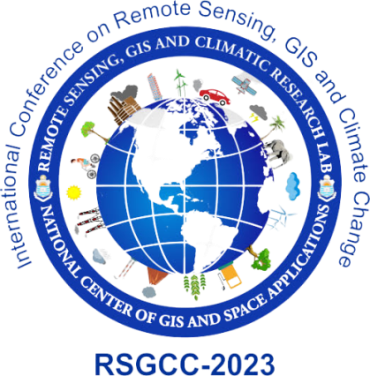 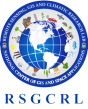 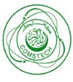 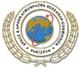 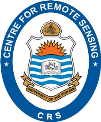 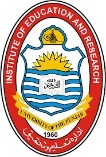 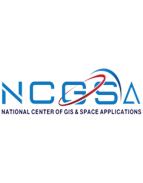 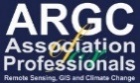 Abstract Title for RSGCC-2023
Replace this text with your Title
Author Name1, *Author Name1,2, Author Name3, Author Name1,3, Author Name2,3
1 Remote Sensing, GIS and Climatic Research Lab (NCGSA), University of the Punjab, Lahore 
2 Centre for Remote Sensing, University of the Punjab, Lahore
3 Department of Space Science, University of the Punjab, Lahore
(*Corresponding Author Email: example@email.com)
13 March 2023
Presenter Name 
Affiliation
(Presenter Email)
Logos of Authors’ institutions
Logos of Authors’ institutions
Contents
Abstract
Introduction
Study Objectives
Material and Methods
Results and Discussions
Conclusions
Acknowledgment
Selected References
1
2